BSC 181
Spring 2013

Betsy A. Wargo, D.C.
Introduction
Dr. Wargo
bawargo@ilstu.edu
Office hours:  M-W-F, by appt please
Office:  SLB 233
Class Website:  http://bio.illinoisstate.edu/bawargo/ 
This website is an integral part of class.  You will find lecture notes here as well as announcements.  
Also use ReggieNet
Background
Graduated from ISU 1994
Major:  Biology
Graduated from National College of Chiropractic 1997
B.S. in Human Biology
Doctorate for Chiropractic
Introduction
Syllabus
Exams
Six semester exams worth 100 points
From exams 1-5, your lowest exam will be dropped.  Exam six is not available for dropping
No make up exams
Grading
Standard 90% A; 80% B etc
Because there is extra credit built into your exams, an 89 is a B, a 79 is a C, etc.
Comment on grades and goals
My goal as an instructor is to present material to you in an understandable fashion, to elaborate on the text.  

My goal is for you to understand, and more importantly, apply the information you’ve been presented.
Introduction
Assignments:  Instructions are also available as they are assigned on ReggieNet
Encourage Active Study
Ten high-quality quiz questions
Eight multiple choice questions that include at least four options.  Indicate the correct response.
Two short answer questions.  Asked and answered correctly

Assignments will be submitted through ReggieNet.

No late assignments will be accepted
Introduction
Format
Class will consist of PowerPoint lecture based on the information from your text book.  
Lectures are intended to help you digest and comprehend the material from your book, not replace it.  
Templates for the lectures will be available online for you to download and print.
A picture is worth a thousand words…
Generally, if I draw it on the board, make sure it gets into your notes.  

The templates are for your convenience.  You do not have to use them.  Some students prefer to bring in laptops and takes their notes in that format.  Do what works best for you to get this material in a digestible format.
Introduction
Studying
Read related materials before you come in.
Some students find it better to hear lecture, and then read the textbook. 
Don’t leave confused.
Study as soon after class as possible.
Spread study time out.
Ask for help when you don’t understand.
Introduction
Active versus Passive Studying
Passive:  
reading or re-reading notes, listening to taped lectures
Low energy requirements
Begin to understand material
Introduction
Active Studying
Developing comprehension

Re-writing sections you don’t understand
Study efficiently!
Note-cards
Vocabulary
Know root words, prefixes, suffixes.
These will make it easier to interpret terms that you may be unfamiliar with.
Introduction
Study groups
Discussing pathways or processes
Explaining to those who don’t get it yet
Forcing verbal recall of written material
Making exam questions
Answering exam questions correctly
Exchanging and reviewing assignments.  This then becomes a study guide for class material.  
Using supplemental study sites for practice quizzes
Introduction
Exam Format
Exams will be created from material presented in lecture
You may be responsible for diagrams (Anatomy)
Multiple choice options will have one correct response
Short answer (not essay) questions will allow you to demonstrate your comprehension in your own words.
Lab
There is this week
Please be sure to bring the BSC 181 lab manual with you to lab
Lab manuals can be purchased at the Phi Sigma bookstore (Felmley 101A) this week and next for $15.00
Lab format
There will be four lab practicals this semester
Lab assignments (case studies or article summaries) may be assigned throughout the semester.
Ready?
Before we begin, take a moment to introduce yourself to your neighbors	make sure you have contact information from a classmate should you need to get a copy of the notes
Exam One Material
Chapters 1 - 4
Overview of Anatomy and Physiology
Anatomy
 

Physiology
Study of the _
Subdivisions based on organ systems(e.g., renal or cardiovascular physiology)

Often focuses on _
Body's abilities depend on chemical reactions in individual cells
Principle of Complementarity
Anatomy and physiology are inseparable
 

What a structure can do depends on its specific form
Levels of Structural Organization
Atoms and molecules (chapter 2); and organelles (chapter 3)
 
Cells (chapter 3)
 
Groups of similar cells (chapter 4)
 
Contains two or more types of tissues
 
Organs that work closely together
 
All organ systems
Interdependence of Body Cells
Humans are multicellular
To function, must keep individual cells alive
All cells depend on _

All body functions spread among different organ systems

Organ systems cooperate to maintain life
Homeostasis
Homeostasis
  



A dynamic state of equilibrium

Maintained by contributions of all organ systems
Homeostatic Control Mechanisms
Involve continuous _____________________________________of all variables

____________________________________ necessary for monitoring and regulation 
Functions of nervous and endocrine systems

Nervous and endocrine systems accomplish communication via _
Components of a Control Mechanism
Monitors environment
Responds to stimuli  
 
Determines set point at which variable is maintained
Receives input from receptor
Determines appropriate response
 
Receives output from control center
Provides the means to respond 
Response either reduces (negative feedback) or enhances stimulus (positive feedback)
Negative Feedback
Most feedback mechanisms in body
Response _
Variable changes in opposite direction of initial change
Examples
Regulation of body temperature  
Regulation of blood volume by ADH
Positive Feedback
Response enhances or exaggerates original stimulus
May exhibit a _
Usually controls _____________________________________ that do not require continuous adjustment
Enhancement of labor contractions by _
Platelet plug formation _
Homeostatic Imbalance
Disturbance of homeostasis
  
 
Contributes to changes associated with _
Control systems less efficient

 If negative feedback mechanisms overwhelmed
Anatomical Position
Standard anatomical body position
 
 
Palms facing forward
 
Always use directional terms as if body is in anatomical position
Right and left refer to body being viewed, not those of observer
Regional Terms
Two major divisions of body
 
Head, neck, and trunk
 
Limbs

Regional terms designate specific areas within body divisions
Body Planes
Three most common
Lie at right angles to each other
Sagittal plane
Frontal (coronal) plane
Transverse (horizontal) plane
Sagittal Plane
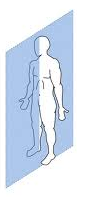 Sagittal plane
Divides body _

Produces a sagittal section if cut along this plane
Midsagittal (median) plane
 
 
Not on midline
Body Planes
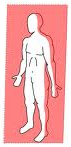 Divides body vertically into anterior and posterior parts


Produces a frontal or _
Body Planes
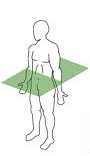 Transverse (horizontal) plane
Divides body horizontally (90° to vertical plane) _

Produces a _

Oblique section
Result of cuts at angle other than 90° to vertical plane
Body Cavities
_____________________________ of internal body cavities 
 
Provide different degrees of protection to organs
Dorsal Body Cavity
Protects nervous system
Two subdivisions:
Cranial cavity
 

Vertebral cavity
Ventral Body Cavity
Houses _

Two subdivisions (___________________________________)
Thoracic cavity
Abdominopelvic cavity
Ventral Body Cavity
Thoracic cavity subdivisions
Two _
Each houses _
 
Contains pericardial cavity
Surrounds _

Pericardial cavity
Ventral Body Cavity
Abdominopelvic cavity subdivisions
 
Contains stomach, intestines, spleen, and liver
 
Contains urinary bladder, reproductive organs, and rectum
Membranes in Ventral Body Cavity
Serous membrane or _
 
Parietal serosa lines _

Visceral serosa covers _

Layers separated by slit-like cavity filled _
Fluid secreted by both layers of membrane
Serous Membranes
Named for specific cavity and organs with which associated
Each has parietal and visceral layers
Pericardium
 
 
Lungs
 
Abdominopelvic cavity
Other Body Cavities
Exposed to environment
 
Nasal cavity
Orbital cavities 
 
Not exposed to environment